C
C
P
U
1
2
O
M
O
N
I
T
O
R
3
M
M
E
M
O
R
Y
F
L
O
4
P
P
Y
D
I
S
K
P
5
U
M
O
U
S
E
6
E
S
K
T
O
P
T
D
7
K
E
Y
B
O
A
R
D
E
8
I
R
R
N
T
E
N
E
T
A computer screen or a device with a screen on which words orpictures can be shown.
A panel of keys that operate a computer or typewriter.
What is called “diskette”?
A small device that you move across a surface in order to move a cursor on your computer screen.
A machine that is connected to a computer and prints ontopaper using ink.
Something that you remember from the past.
The short form of Central Processing Unit
The large system of connected computers around the world.
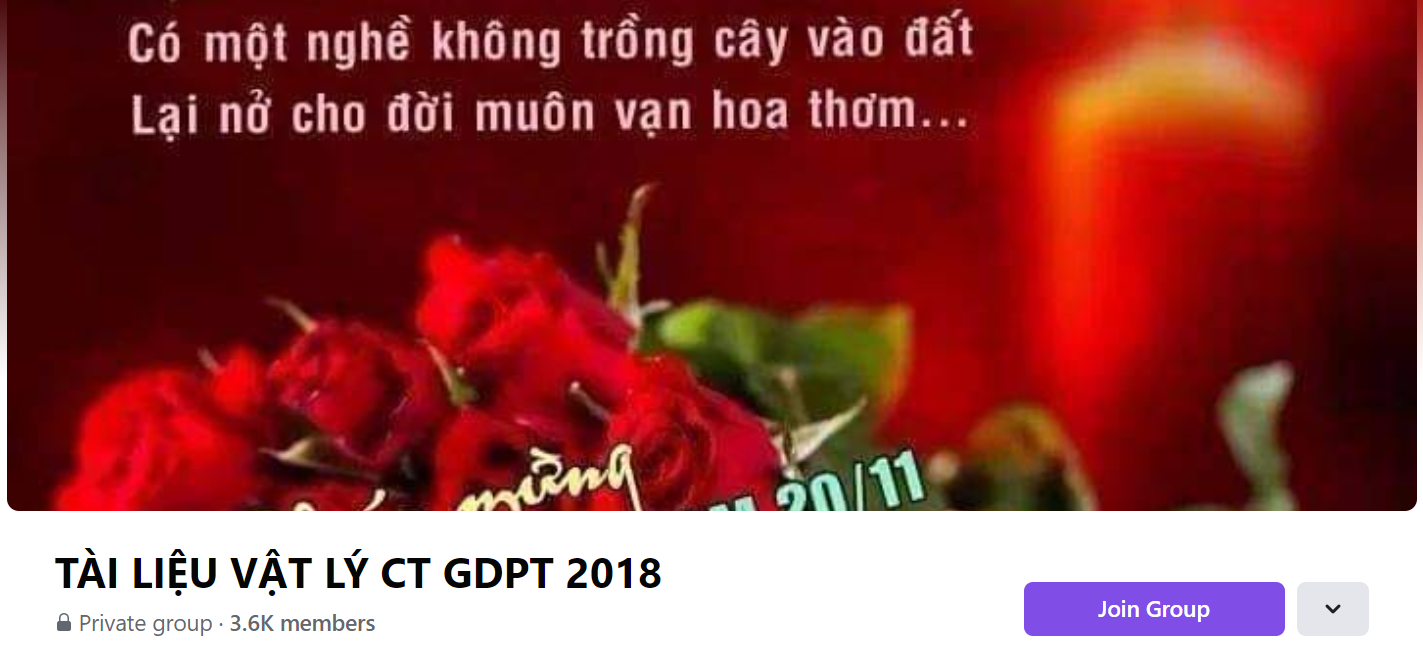 SƯU TẦM: ĐOÀN VĂN DOANH, NAM TRỰC, NAM ĐỊNH
LINK NHÓM DÀNH CHO GV BỘ MÔN VẬT LÝ TRAO ĐỔI TÀI LIỆU VÀ CHUYÊN MÔN CT 2018
https://www.facebook.com/groups/299257004355186